APUSH
Unit 1 Chapter 1 notes
New World Beginnings
Timeline up to human inhabitation of N. America


225 Million Years Ago - Pangaea started to break apart.
10 Million Years Ago - North America was shaped by nature - Canadian Shield
2 Million Years Ago- Great Ice Age
35,000 Years Ago  - The oceans were glaciers and the sea level dropped, leaving an isthmus connecting Asia and North America.  The Bering Isthmus was crossed by people going into North America.
10,000 Years Ago  - Ice started to retreat and melt, raising the sea levels and covering up the Bering Isthmus.
Peopling the Americas
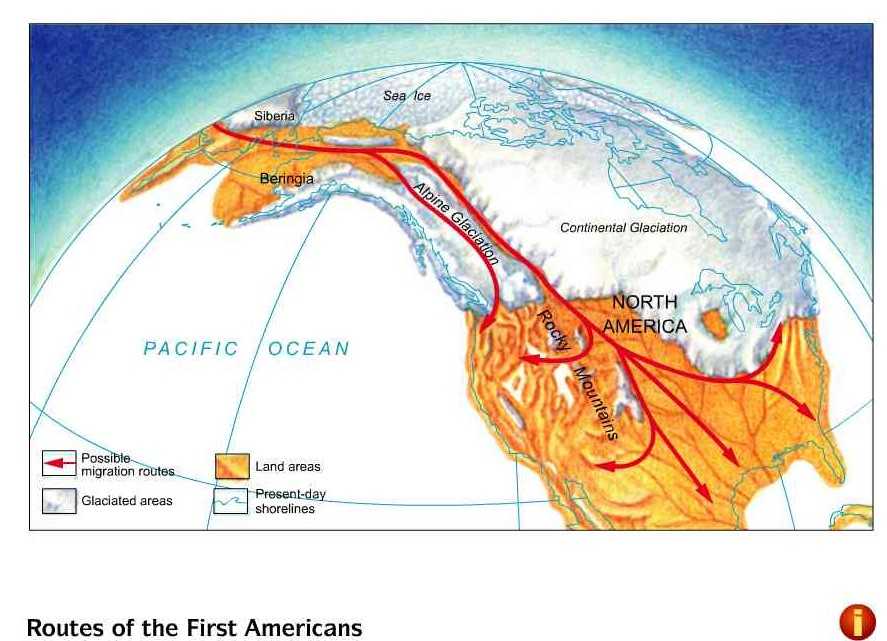 Bering Land Bridge

At the time of Columbus, 54 million natives were in the Americas.
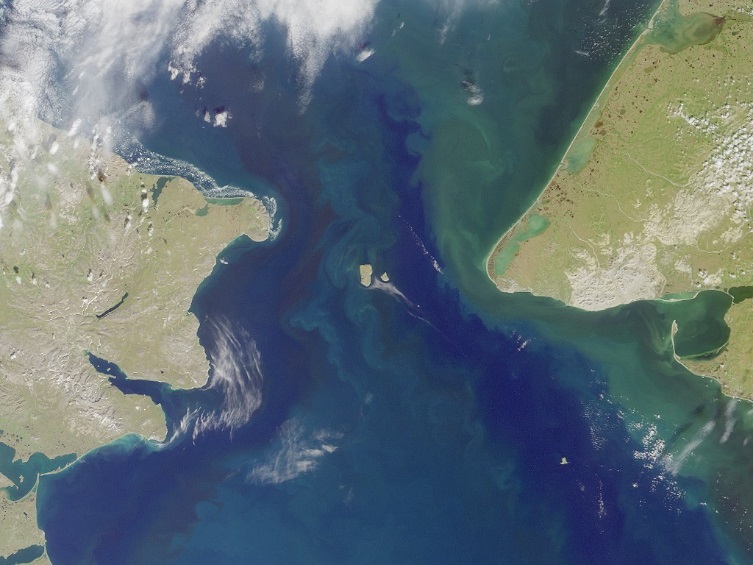 The Earliest Americans
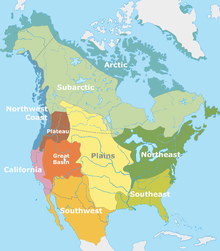 Overall low population density
Except Mexico and the Aztecs
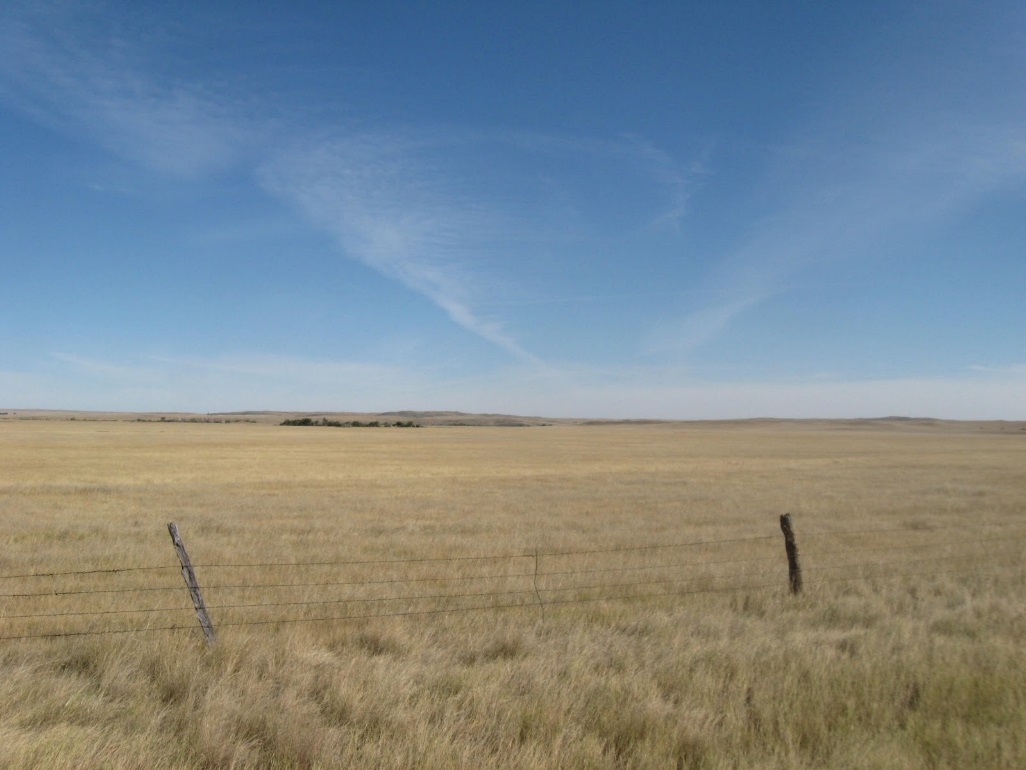 Tenochtitlan: Aztec Capital City
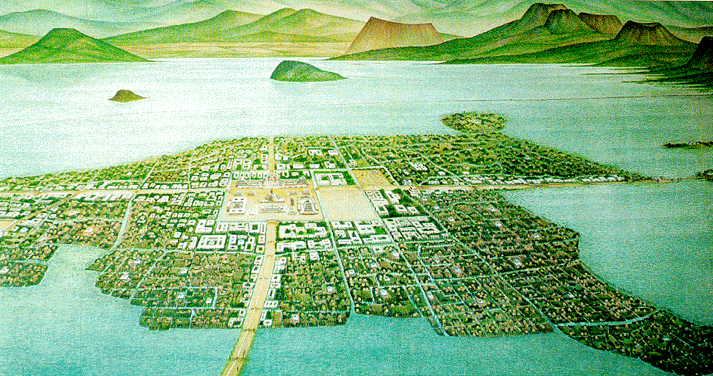 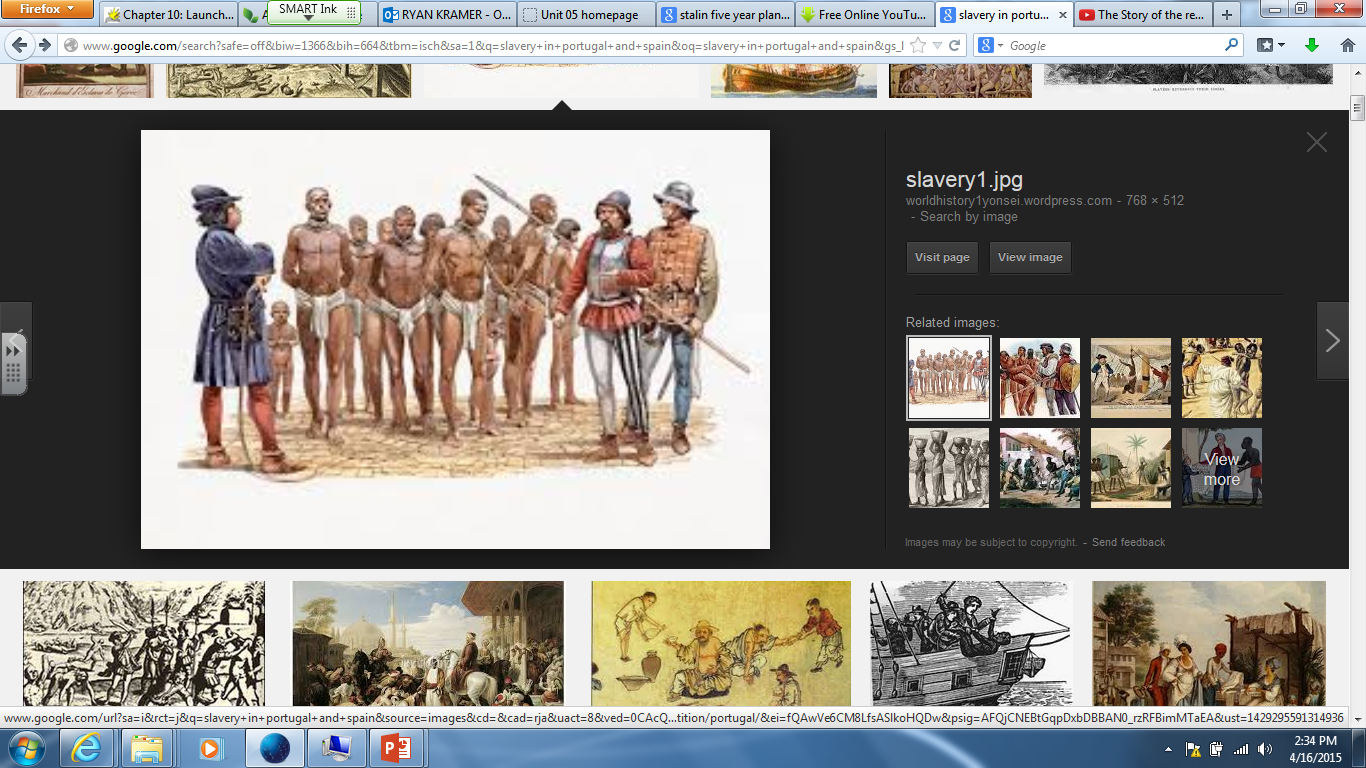 Europeans Enter Africa
The Portuguese invent the Caravel
They began the slave trade along the African coast.
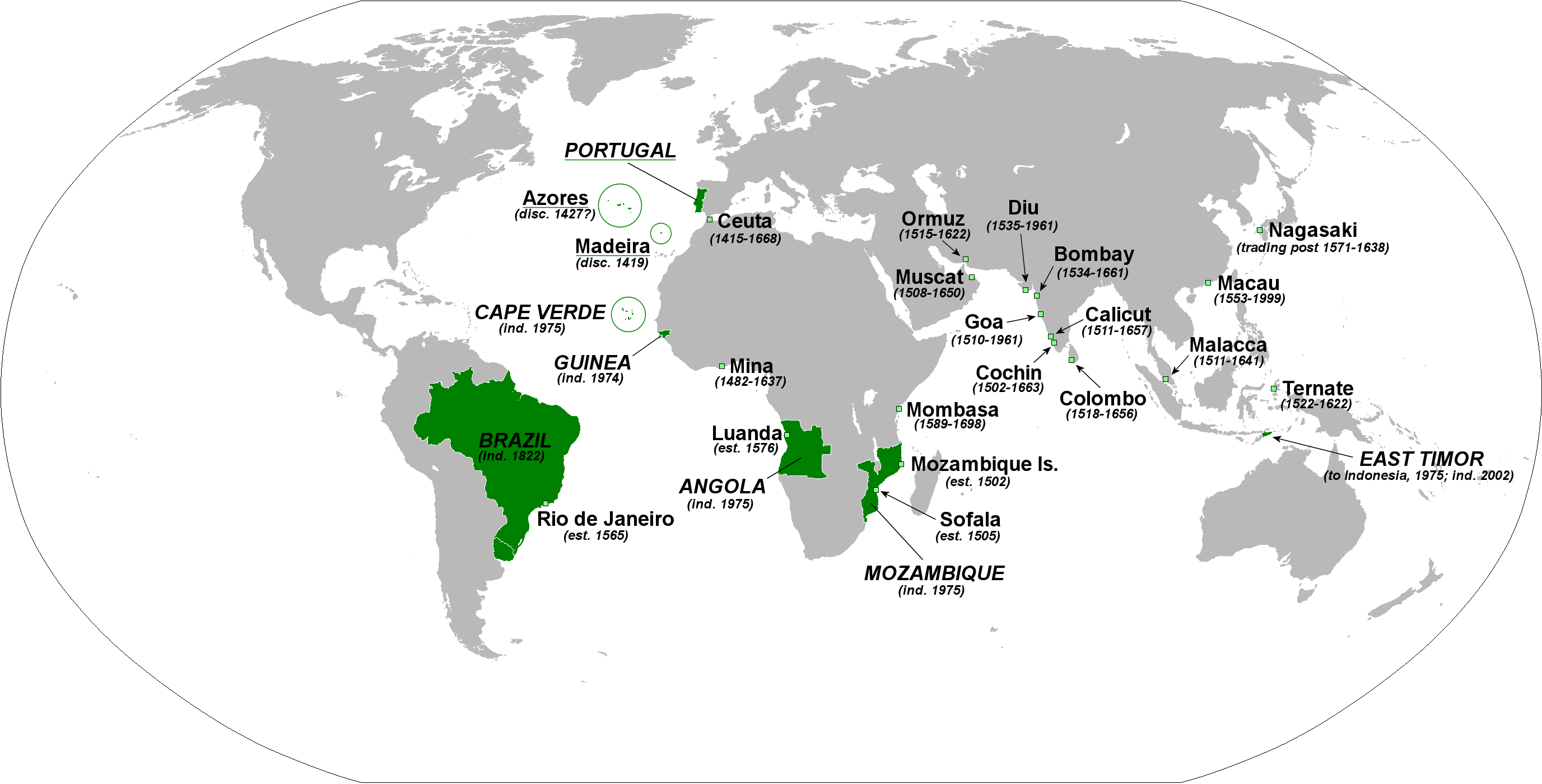 Columbus Comes Upon A New World
Columbus was looking for an alternate route to Asia.
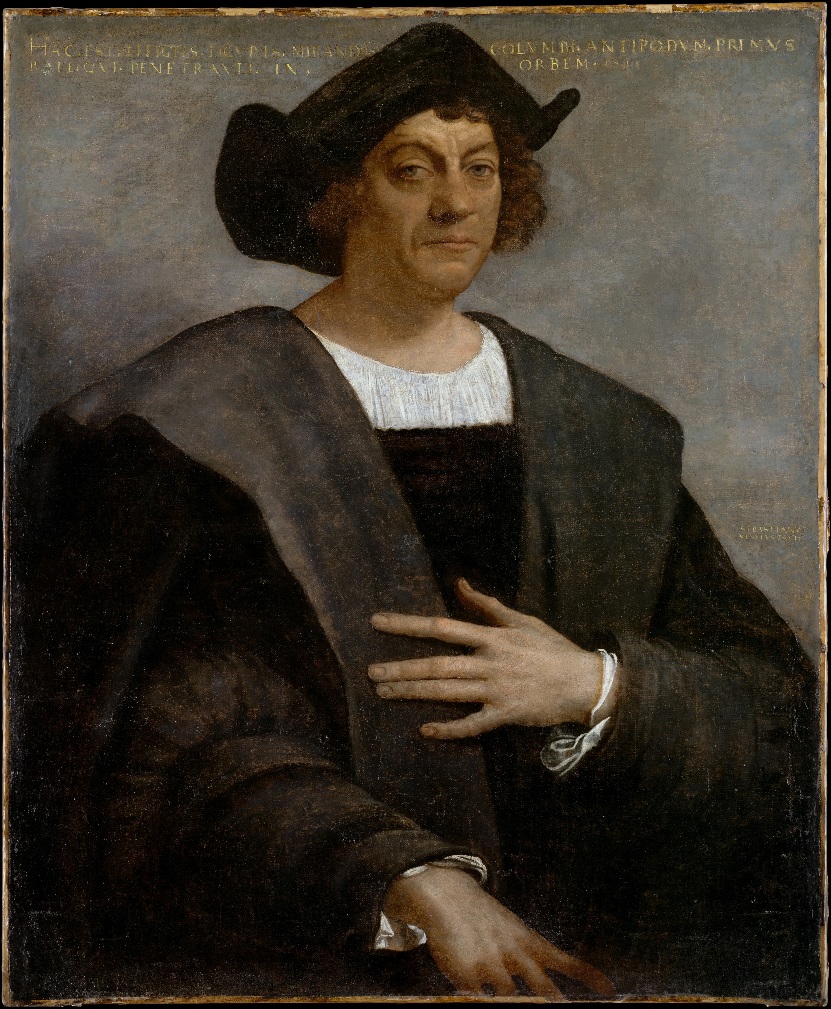 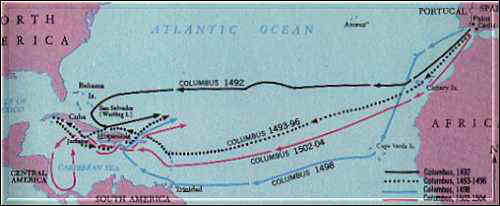 Columbus’ Goal
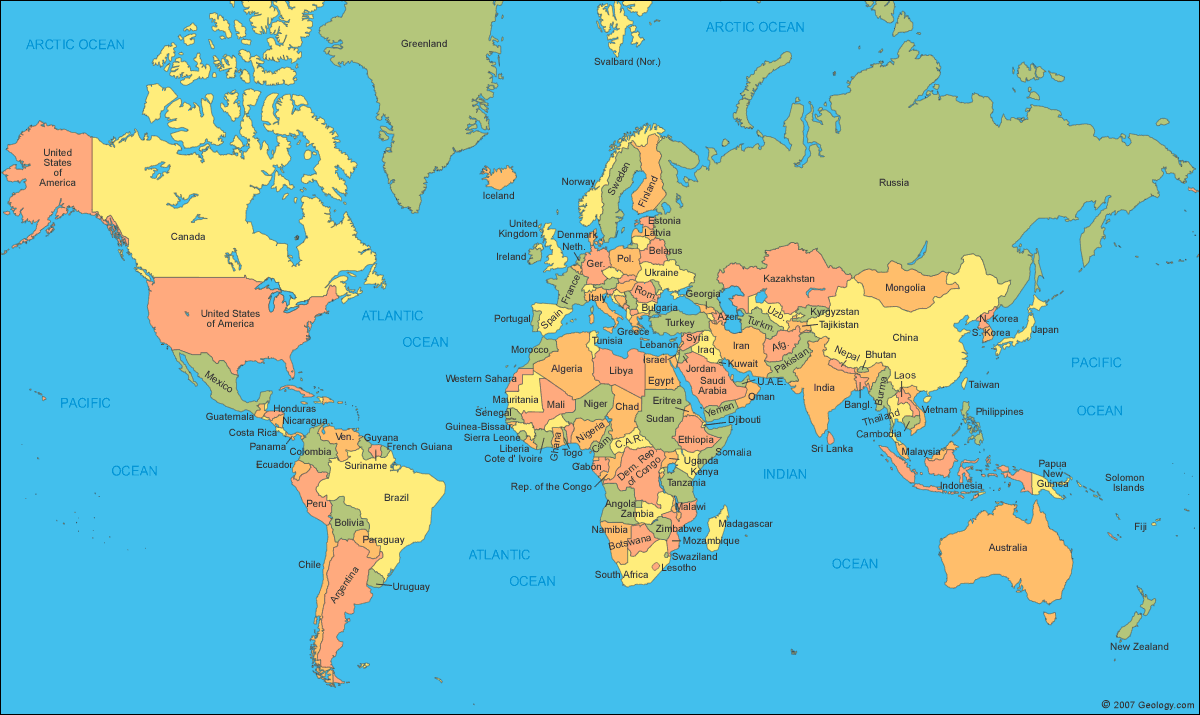 Map that Influenced Columbus
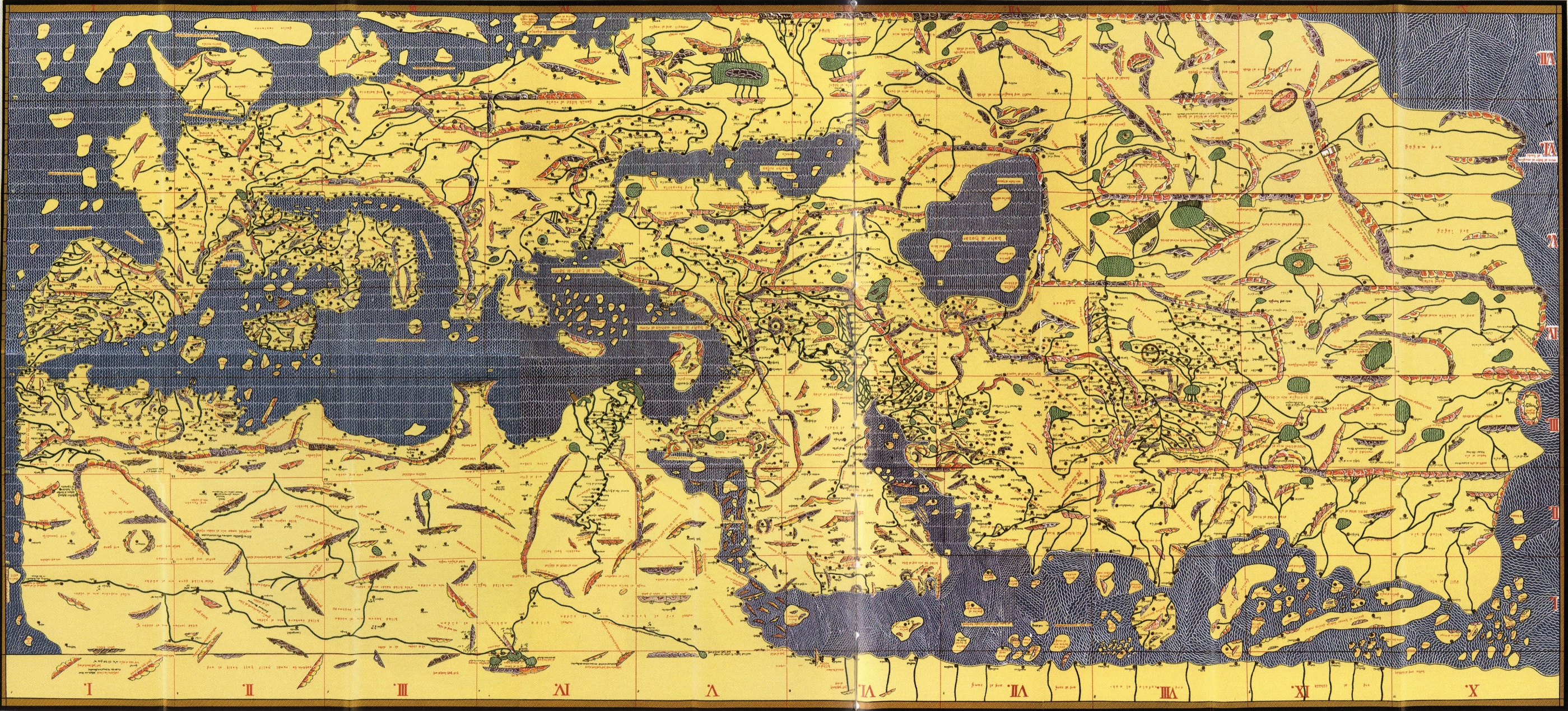 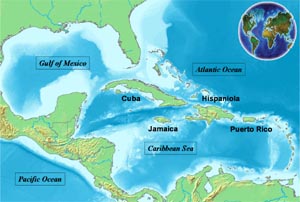 When Worlds Collide
Possibly 3/5 of the crops cultivated around the world today originated in the Americas.
Increase in global commerce (Globalization)
The Columbian Exchange
Natives die of disease
Taino [ty-no] tribe of Hispaniola
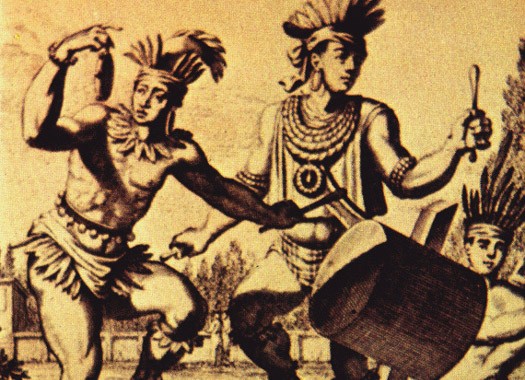 The Columbian Exchange
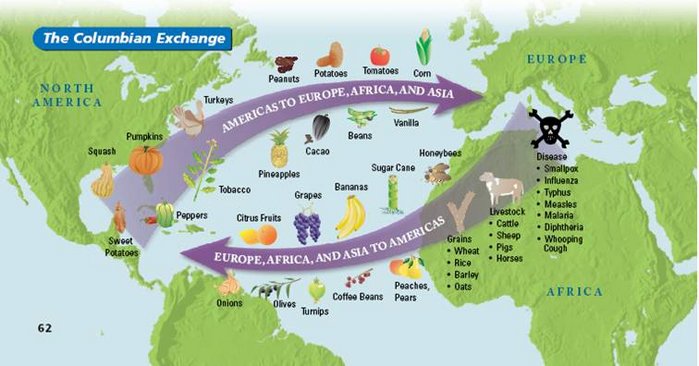 Encomienda
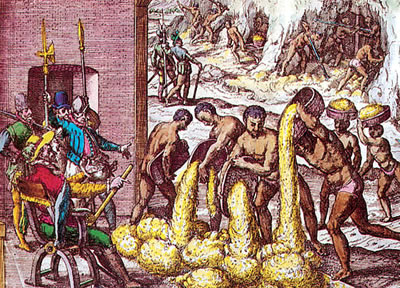 The Weak pay tribute to the Strong for protection.
The Spanish Conquistadores
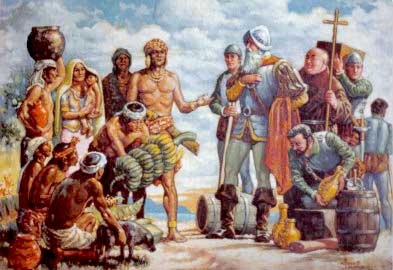 Treaty of Tordesillas
Spain and Portugal
In search of God, Gold, Glory
Mestizos
Spanish + Native = Mestizo
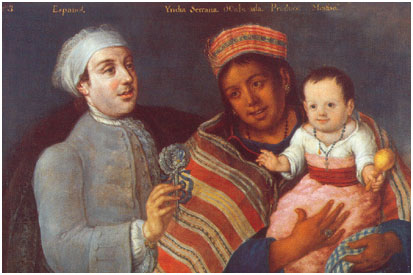 Treaty of Tordesillas (1494)
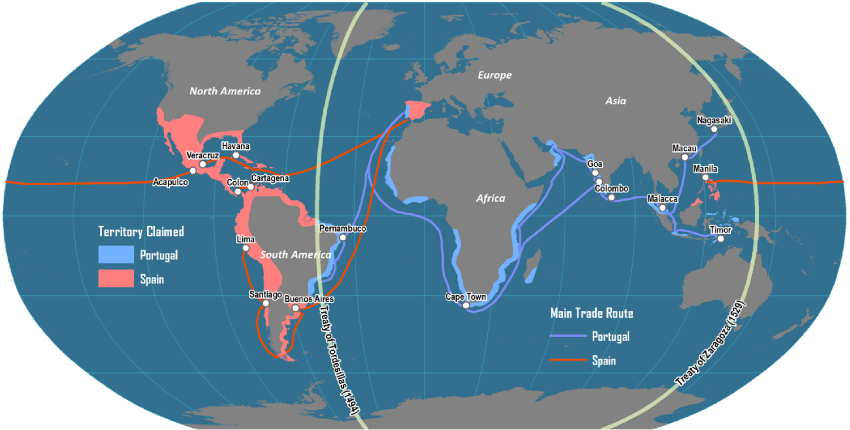 The Conquest of Mexico (1519-1521)
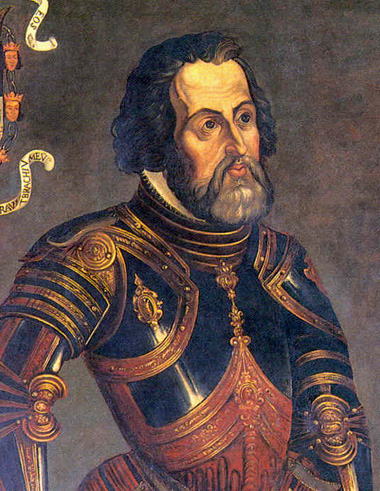 Hernan Cortes – Set sail from Hispaniola
Help from Malinche
Tenochtitlan
Aztec population
20 million to 2 million
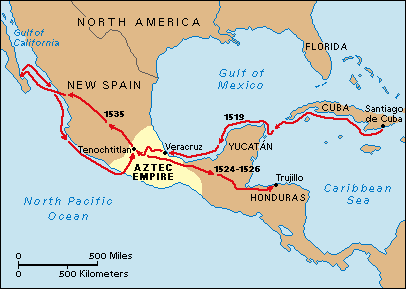 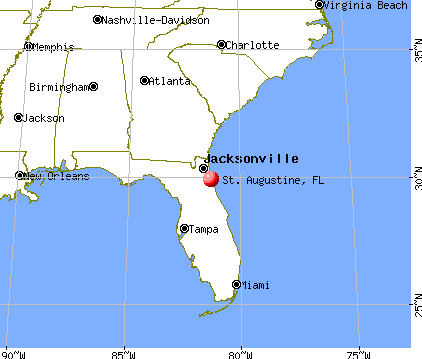 The Spread of Spanish America
Protection from Florida
St. Augustine
Pueblo Revolt (Pope’s Rebellion)
Present Day New Mexico: 400 Spanish dead and driven out of the area.
Black Legend
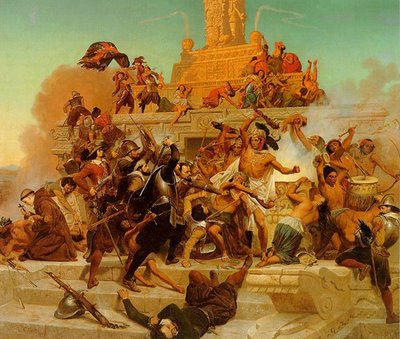 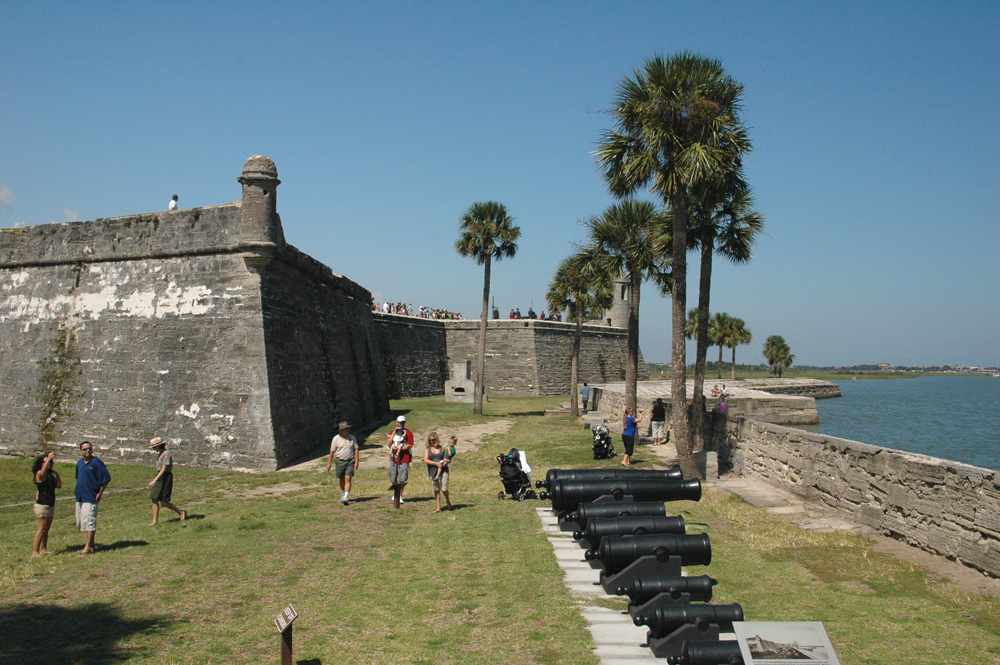 St. Augustine, Florida
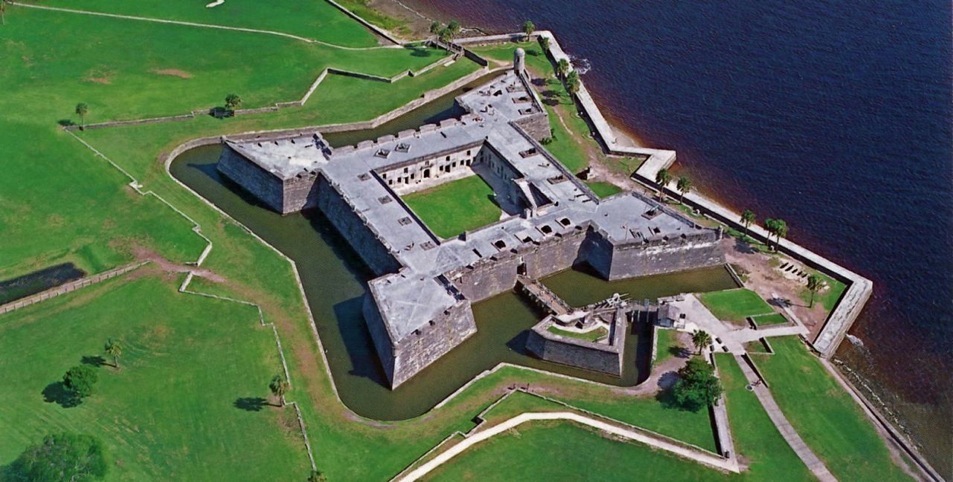 Inside and Outside of Castillo de San Marcos
Pope’s Rebellion (Pueblo Revolt)
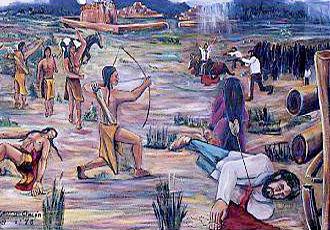 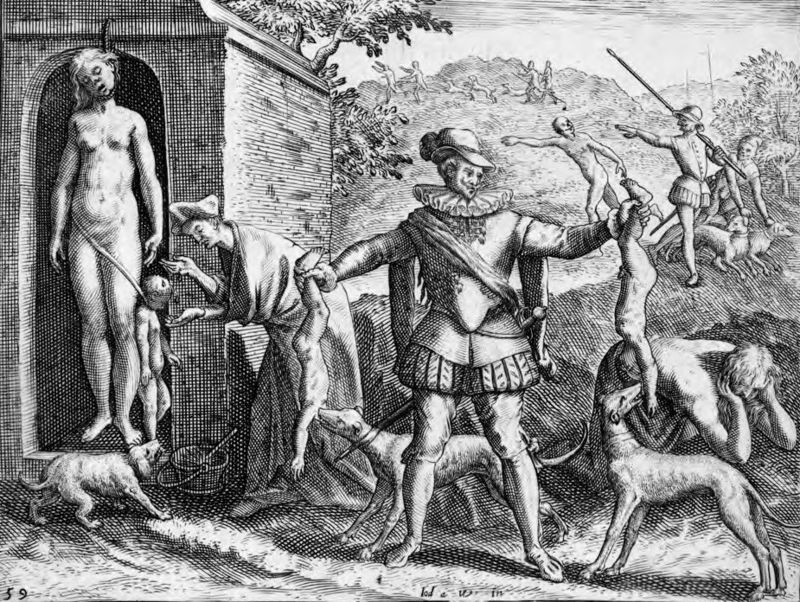 Black Legend
Engraving from the Late 1500s showing a Spaniard feeding native children to dogs.